Mexican economy
North Korea of neoliberalism?
Videoanalysis
https://www.youtube.com/watch?v=NWSceT9HVzI
Historic evolution
Model – Import-export from colonial times
Usually agro-export or just one commodity
Saved by World Wars
Mexican miracle
ISI – Import substitution industrialization
Desarrollismo – Mexico among three LA countries
High inflation the only problem
Crisis 1973
1973 – Yom-Kippur  and crisis
Why Mexico struggles with high oil prices?
Luis Exeverría 1970-1976
1982 – debt crisis – avalanche through LA
Neoliberal reforms – austerity IMF
End of protectionism
Social problems
Turn in new millenium
Hunger for resources – China and Asia
Diversification of trade partners and economy
Internal consumption
New areas – services – banking, shipping, IT
Tourism - Cancún
NAFTA and its consequences
Entry in 1994 – debt crisis
Macroeconomy works
Microeconomy is the problem
Exports to the US – great destination – KIA, Hyundai, Nissan – unsjilled work
Inflation
Harm to agriculture – not competetive
Influence of drugs
Half-hearted reforms
Opening to the world – Tequila agreeement
Crisis 2009 – informal economy, no small scale companies
Monopolization – Oxxo, Telmex, Telcel
PEMEX
Unions
Social wellfare state from Cárdenase
Main exports
Cars and car parts
Computers and components
Petroleum – a problem for the future
Agricultural products
Precious metals
How will the situation develop?
AMLO scared a lot of people - Graciela Márquez Colín
Carlos Manuel Urzúa Macías - hacienda
Devaluation of peso – a problem???
High inflation
International agreements – FTA with EU, with LA (Odebrecht)?
Zero growth economy?
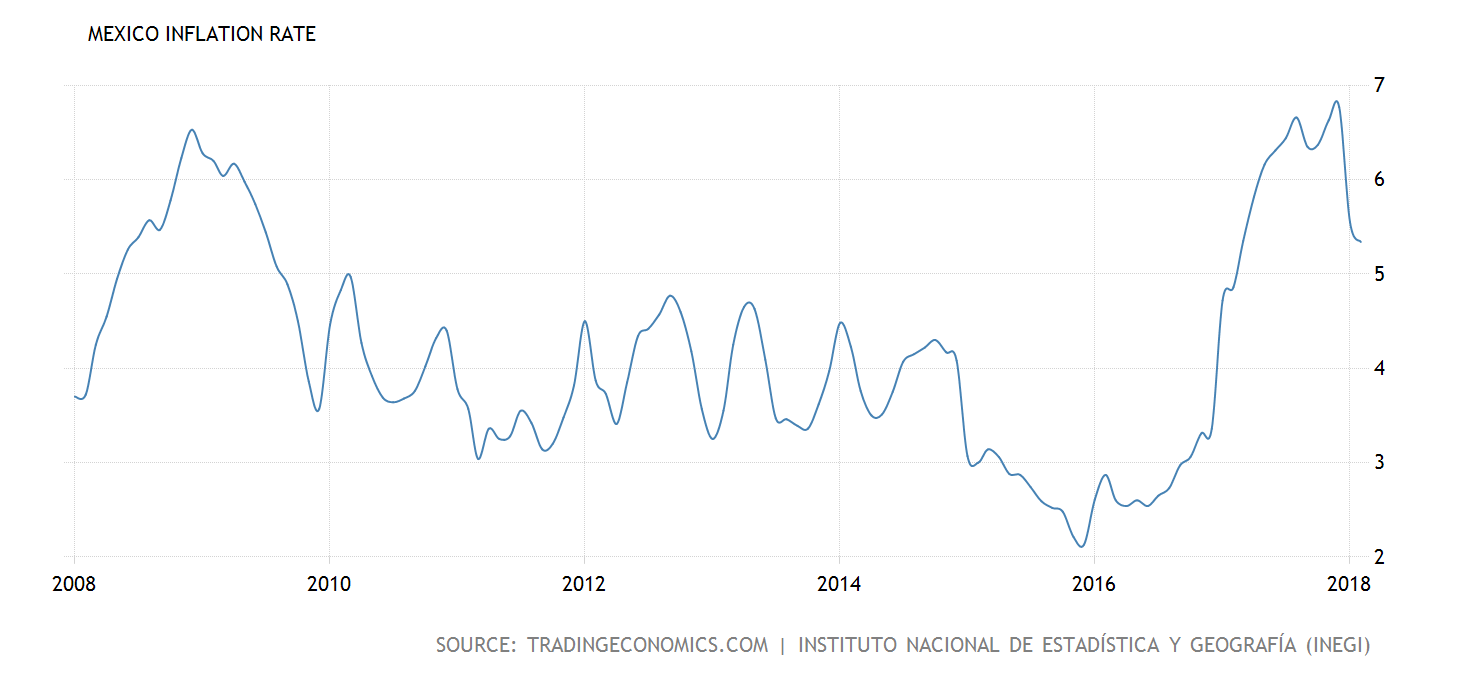 FTA EU-Mexico
The European Union and Mexico today reached a new agreement on trade, part of a broader, modernised EU-Mexico Global Agreement. Practically all trade in goods between the EU and Mexico will now be duty-free, including in the agricultural sector. Simpler customs procedures will further benefit the EU’s industry, including in sectors like pharmaceuticals, machinery and transport equipment. The agreement also lays down progressive rules on sustainable development. Among other things, the EU and Mexico have committed to effectively implementing their obligations under the Paris Agreement on climate change. It will also be the first EU trade agreement to tackle corruption in the private and public sectors.
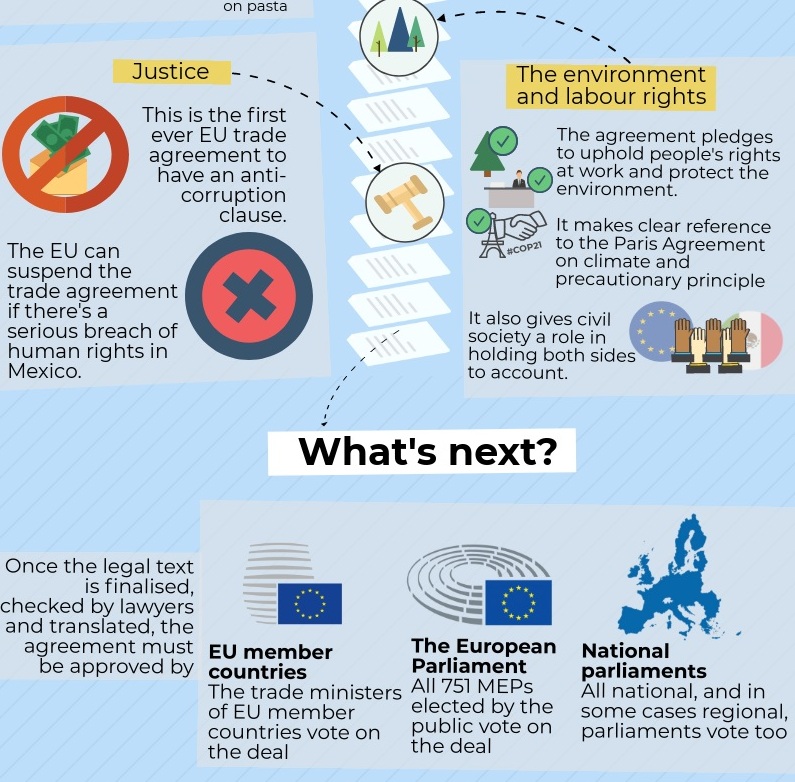 The future
United States–Mexico–Canada Agreement
USMCA
Compared to NAFTA, the agreement gives the U.S. more access to Canada's $19 billion dairy market, incentivizes more domestic production of cars and trucks, increases environmental and labor regulations, and introduces updated intellectual property protections. 
AMLO and his plans – railways, refineries, Texcoco
https://www.bloomberg.com/news/articles/2018-07-03/to-make-mexico-grow-again-lopez-obrador-needs-to-find-some-cash
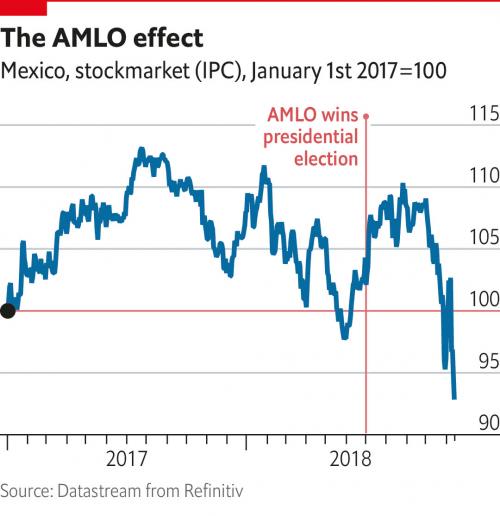 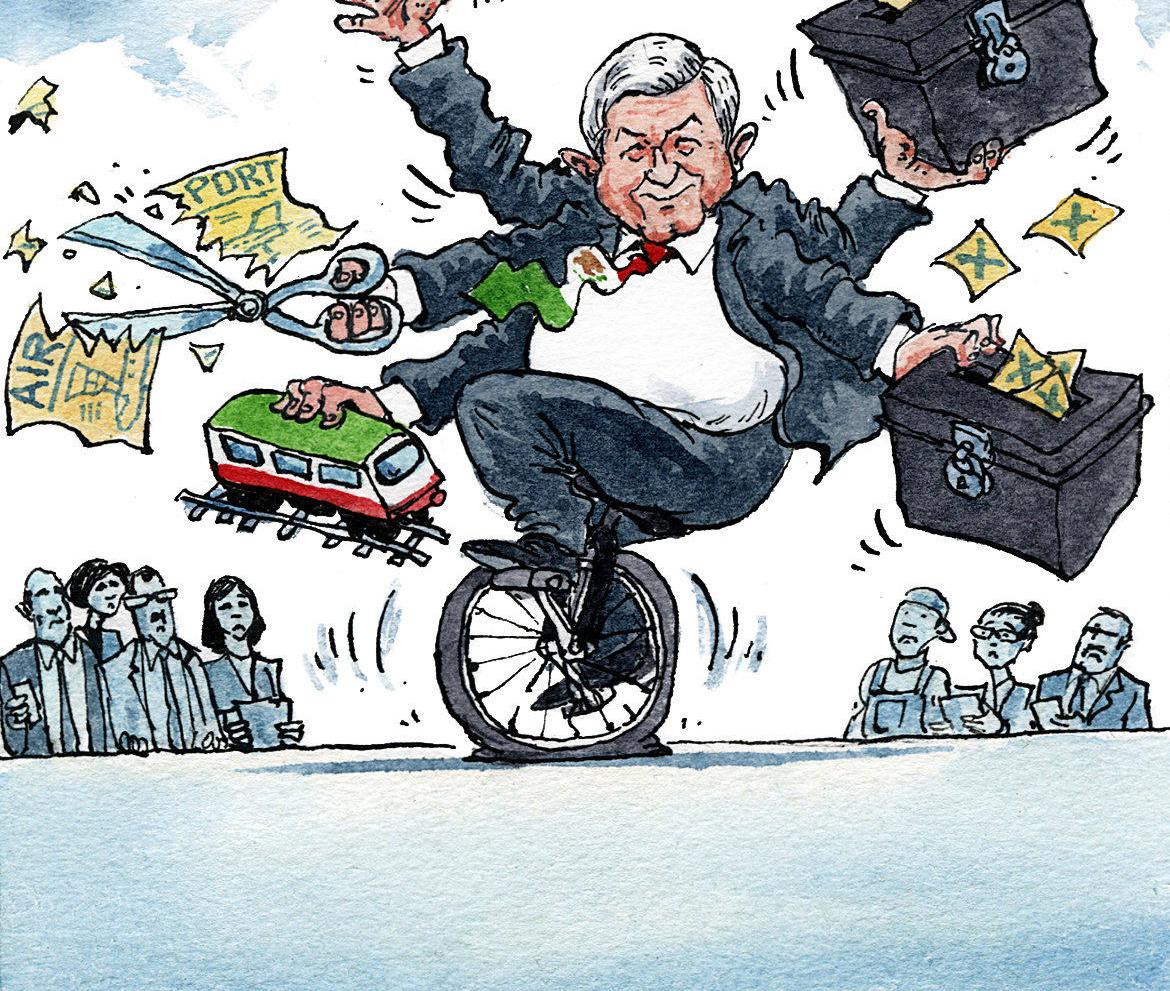